Priority areas for the service
Defined workstreams / projects / programmes for 23-24
Trust Strategic Objective
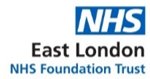 Integrated Care, Partnerships & Co-Production
Test and develop new community rehab approach in partnership with LBN and establish a Newham plan. As part of the transformation programme, articulate staffing models and care intervention models. Test and develop an integrated approach to older adult mental health in primary care and enhance the Local Authority interface across both inpatient and community settings.
Improved Population Health
Stabilise community integrated mental health services such that enhanced primary care provision is resumed and outpatient care is transformed. Meeting waiting list and access standards with partners and GP engagement plan/pathways
New Service Developments
Develop a good model of collecting feedback from patients and encourage meaningful engagement/communication directly with service users. Increase referrals from former inpatients to PPL work and improve employment opportunities. Deliver on ambitions set by the Newham inpatient improvement plan, revivie violence reduction work and develop a self-assurance and governance system and enhance trauma informed care and develop clear structures to manage increased complexity
Service User Outcomes
Improved Experience of Care
Newham Mental Health 2023/24 Annual Plan Priorities
Improving access and reducing inequalities, particularly for the Autistic Spectrum Disorder (ASD) and Learning Disability (LD) population to understand what is available for them and provide support
Equality and Diversity
Staff Wellbeing
Streamline recruitment process- agree quick wins, identify initiatives around expediting visas. Focus on staff needs, cultural expectations, drivers of wellbeing and support transition back to work after sickness. Develop manager skills and training to address health and wellbeing and develop relationships with Essex universities to promote ELFT vacancies
Improved Staff Experience
Workforce, Equality and Diversity
Redouble efforts in tackling inequalities and inequities in the system we influence – understand the impact e.g. access to services, understanding protected characteristics. Understand lived experience across the workforce and evaluate previous approaches and expand further by prioritising intersectionality
Financial Viability
Deliver on the financial viability plan focusing on the complex care budget and Decision Support Tool (DST) implementation and implementation of the Section 12 budget and reinvestment of savings and income generation
Improved Value
Digitally enabling service users and improving employment access
Implement the "stay connected" personal health budget, improve the Individual Placement and Support (IPS) offer by integrating into MIND service and overall improvement plan for MIND service